Взаимодействие и общение  между педагогами.
Педагогическое взаимодействие  – это процесс, происходящий между педагогом и учащимися, между педагогами  в ходе учебно-воспитательной работы и направленный на развитие личности ребенка.
Общение.
– это процесс взаимодействия людей, в ходе которого происходит обмен информацией, формируются межличностные взаимоотношения.
Педагогическое взаимодействие – это процесс:
Индивидуальный (между педагогом и воспитанником).
Социально – психологический (взаимодействие в коллективе).
 Интегральный ( объединяющий различные воспитательные взаимодействия в конкретном обществе).
Помните!!!
Взаимодействие, общение всегда должно быть демократическим, диалоговым.
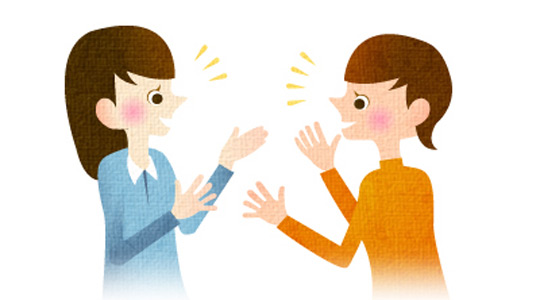 Типы взаимодействия между педагогами по Л.В.Байбордовой.
Сотрудничество.
Диалог.
Соглашение.
Опека.
Подавление.
Конфликт.
Индифферентность.
Конфронтация.
Виды взаимодействия, общения.
Официальное.

Неофициальное.
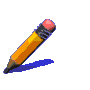 Правила взаимодействия, общения.
Проявляйте искренний интерес к другим людям.
Улыбайтесь.
Обращайтесь к человеку по имени.
Будьте хорошим слушателем.
Давайте людям почувствовать их значительность.
Психологическая совместимость
Это такой эффект сочетания людей, который дает максимальный результат при минимальных психологических затратах взаимодействующих людей.
Конфликты.
В ходе взаимодействия и общения в педагогическом коллективе могут возникнут ситуации, которые приводят к конфликтам.
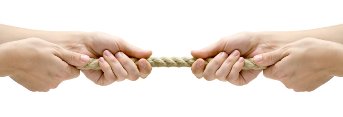 Причины конфликтов.
1.Недостатки, связанные с организацией.
2.Недостатки, связанные с управлением.
3.Недостатки, связанные  с межличностными отношениями внутри коллектива.
Стратегия поведения в конфликтной ситуации.
*Приспособление.

*Избегание.

*Настойчивость.

*Компромисс

*Сотрудничество.
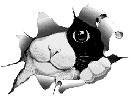 Запомните.
С конфликтными людьми лучше придерживаться строго официальных отношения, разговаривать вежливо, но решительно, пресекать разговоры на личные темы, не верить раскаяниям, так как чаще всего это- игра.
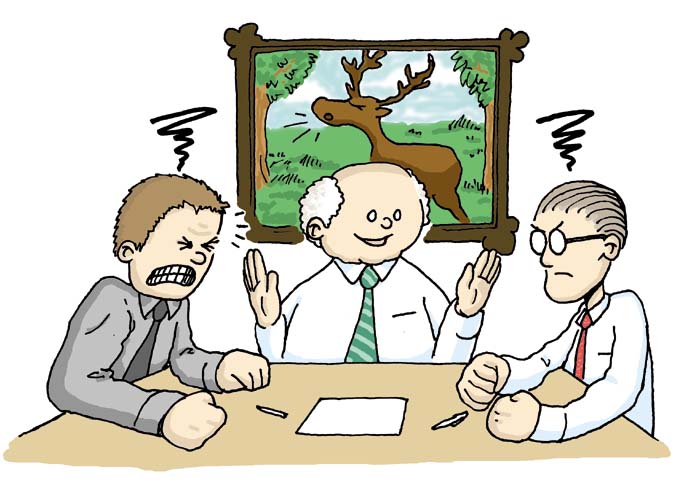 Помните!!!
Лучше уступить дорогу собаке, чем, вступив с ней в спор за право первым пройти, оказаться укушенным ею.
   Даже убив ее, вы не исцелите этим полученную рану.
Способы убеждения в своей точке зрения.
Единственный способ добиться лучшего результата в споре – это уклониться от спора.
Проявляйте уважение к мнению другого.
Если вы не правы, признайте это сразу и чистосердечно.
Вначале покажите свое дружеское отношение.
Дайте собеседнику возможность выговориться.
Честно попытайтесь увидеть вещи с точки зрения другого.
Взывайте  к благородным побуждениям.
Придайте своим идеям наглядность, инсценируйте их.
Правила,  которые позволяют воздействовать на людей.
Начинайте с похвалы и истинного признания достоинств собеседника.
Указывайте на ошибки других не прямо, а косвенно.
Сначала поговорите о собственных ошибках, а потом уж критикуйте собеседника.
Задавайте вопросы собеседнику вместо того, чтобы ему что-то приказывать.
Давайте людям возможность спасти свой престиж.
Отмечайте успехи людей.
Прибегайте к поощрению.
Уважаемые педагоги!
Общайтесь, взаимодействуйте , обменивайтесь опытом между собой. Пусть с помощью этого взаимодействия растет и развивается наше педагогическое мастерство.
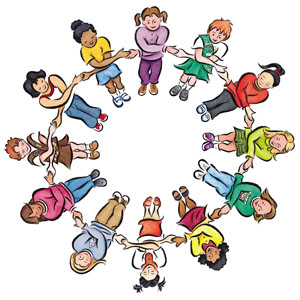